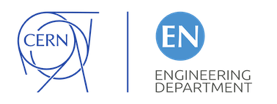 “Future FNAL and CERN test beams”
LAL participation to UA9 2019-2024 workshop
 LAL, France (12 March 2019)
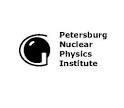 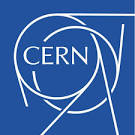 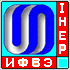 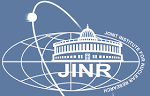 Marco Garattini  
CERN / Imperial College London 
UA9 Collaboration
[In collaboration with L. S. Esposito (CERN-EN-STI)]
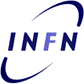 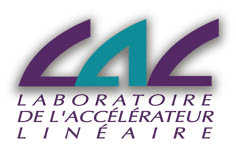 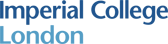 LAL partecipation to UA9 2019-2024 Workshop, LAL                            Marco Garattini
1
19/10/2018
Outline
Scientific and technological program


FNAL test beams in 2020


CERN test beams in 2021-2024
LAL partecipation to UA9 2019-2024 Workshop, LAL                            Marco Garattini
2
19/10/2018
Scientific and technological program
Test of LHC crystals

Test of big angle (long) crystals for double crystal experiment

Test of crystals for SPS extraction

Test of high-dose irradiated crystals 

Test of focusing crystals

Test of MediPix detectors

Test of CpFM detector

Other proposals?
LAL partecipation to UA9 2019-2024 Workshop, LAL                            Marco Garattini
3
19/10/2018
FNAL test beams
Available beam:
120 GeV protons (~1-300 KHz)
- Divergence = ???
- Dimension = ~5 mm (may be smaller)
Test beam time slots
2019: 2 surveys at FNAL

2020: test beams
2 weeks in January
2 weeks in June-July
Available area length ~ 20 m
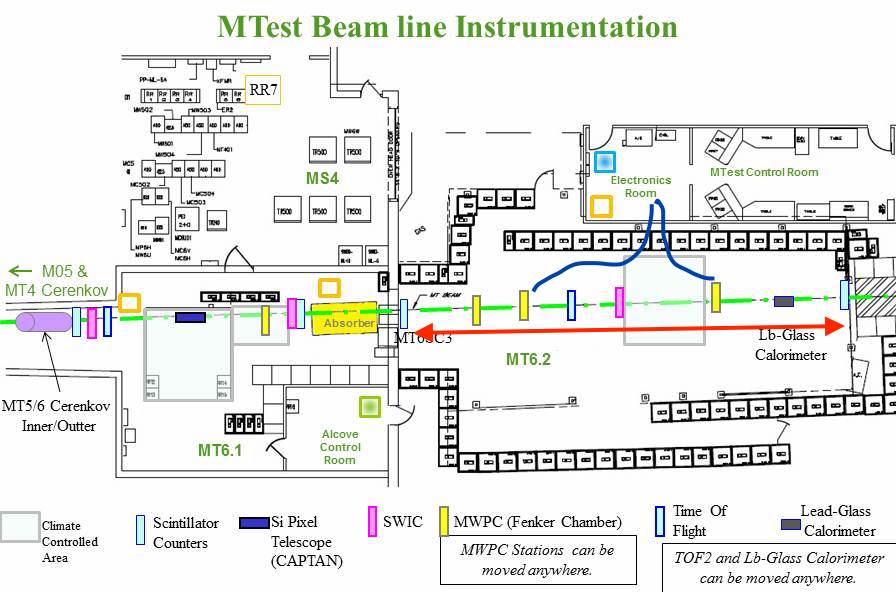 Counting room
Access and safety courses:
- Some remotely on-line
- Some are frontal on site
~20 m
Beam area
LAL partecipation to UA9 2019-2024 Workshop, LAL                            Marco Garattini
4
19/10/2018
Basic instrumentation
TELESCOPE

PLAN A (FEASABLE)
FNAL CMS-like telescope to be adapted for:
Distances of silicon strip planes 
(from ~1 m to ~20 m)
UA9 H8 DAQ system from ICL

PLAN B (DIFFICULT)
transport our H8 Telescope to USA
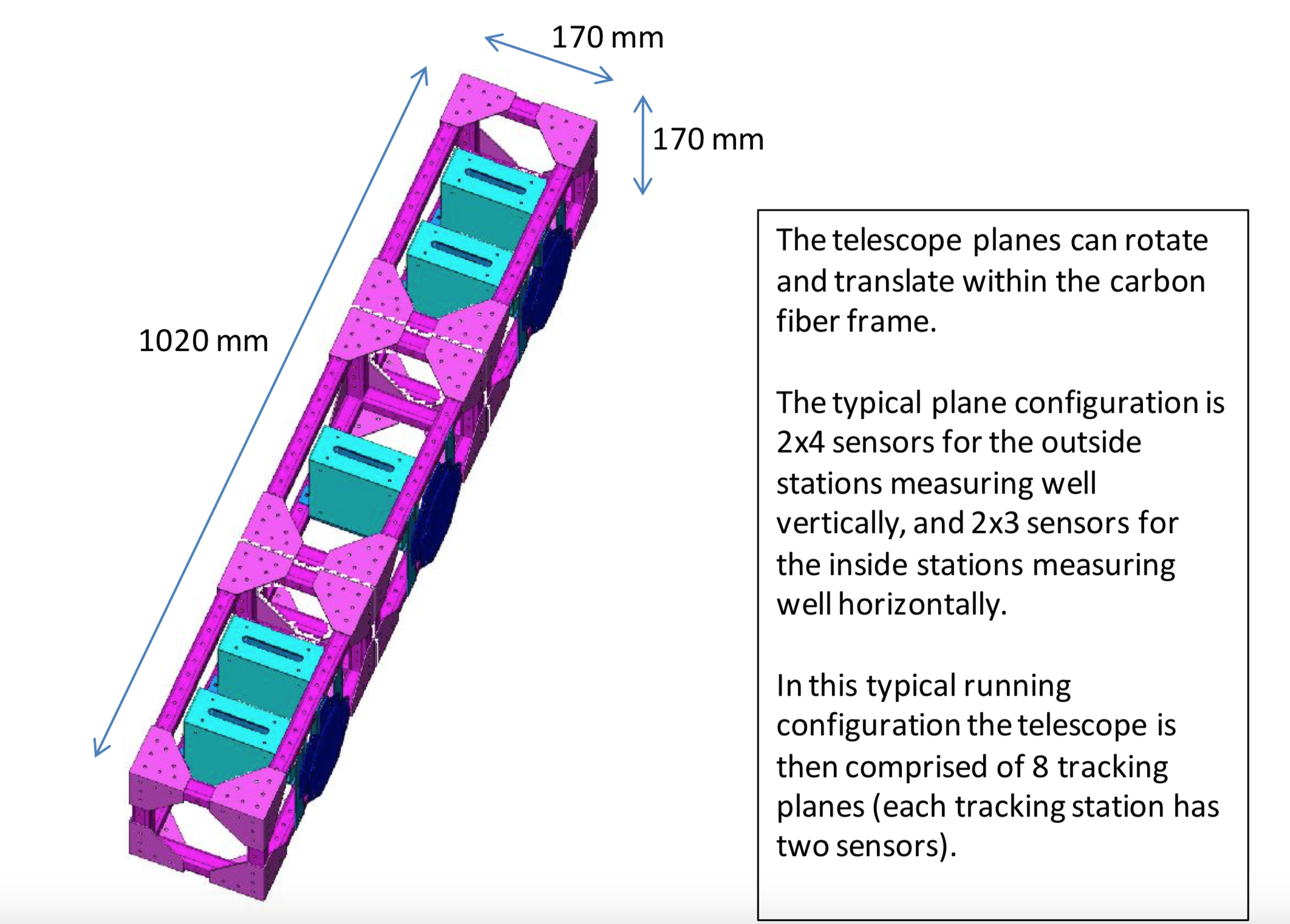 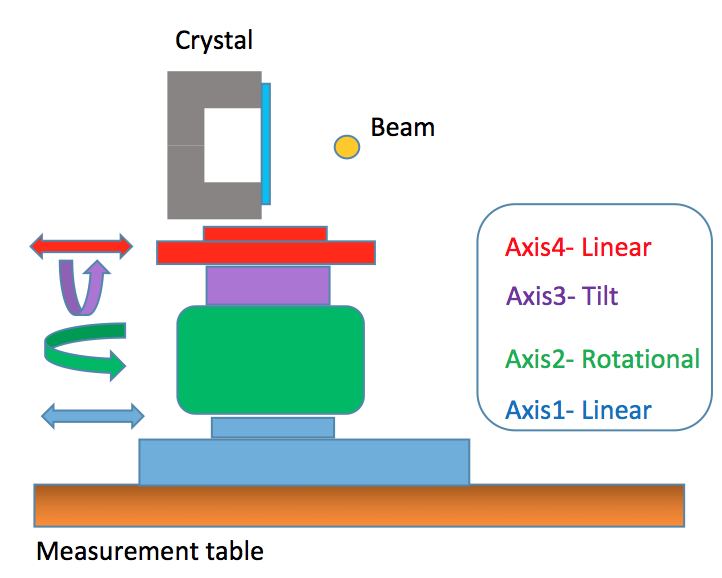 4 AXIS GONIOMETER
The old H8 gonio is not working perfectly

PLAN A: buy a full new gonio (~47 KCHF)
(it will be useful also from 2021 at CERN)

PLAN B: repair the old one (difficult)
LAL partecipation to UA9 2019-2024 Workshop, LAL                            Marco Garattini
5
19/10/2018
Main issues to face for FNAL
Financial resources (pending…)


Technical feasibility (good!)


People availability (to be discussed…)


Almost sure the Russian colleagues absence (big problem!):
No Russian crystal experts on site
No crystal alignment experts
At least 2 shifter operators less
LAL partecipation to UA9 2019-2024 Workshop, LAL                            Marco Garattini
6
19/10/2018
CERN H8 test beams
Same scientific and technological general program, but it depends on what we will be able to do at FNAL

Starting from 2021


To be requested to CERN management 
            (SPSC approved or MD-like)


Standard configuration + new goniometer
LAL partecipation to UA9 2019-2024 Workshop, LAL                            Marco Garattini
7
19/10/2018
Thank you for your attention and hope to see you on the   beam lines !!!
LAL partecipation to UA9 2019-2024 Workshop, LAL                            Marco Garattini
8
19/10/2018